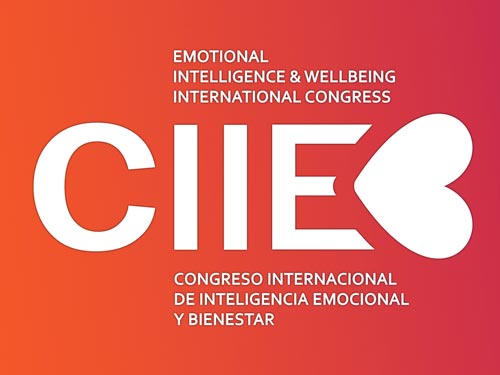 Título…
Apellidos y nombres de los autores
Centro, e-mail de la persona de contacto
VI CONGRESO INTERNACIONAL DE INTELIGENCIA EMOCIONAL Y BIENESTAR